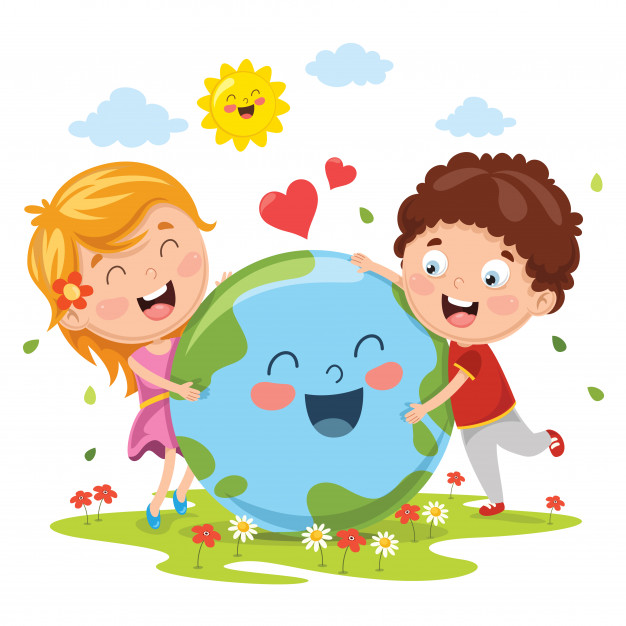 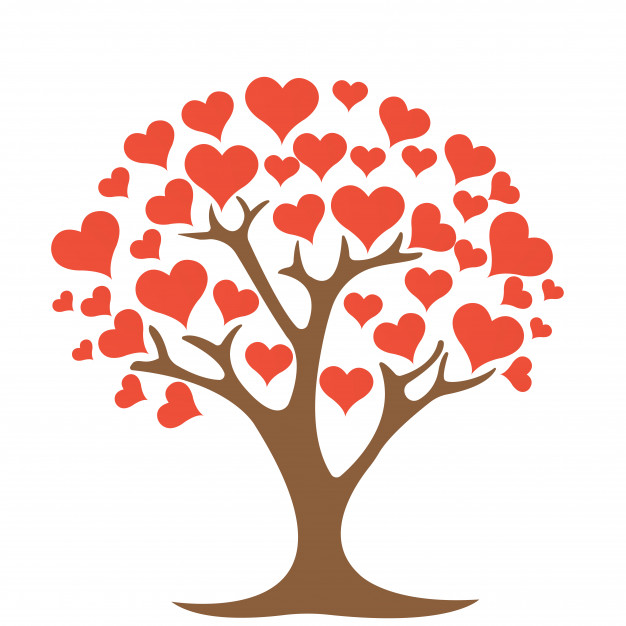 Урок-квест«Стежиною толерантності»
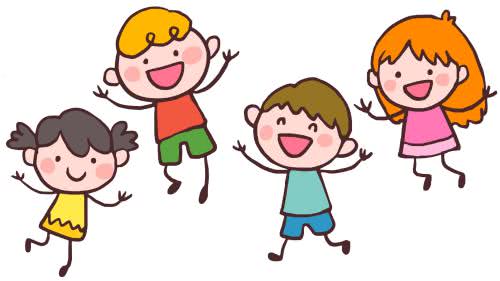 Історія свята
Міжнародний день толерантності — свято, яке відзначається 16 листопада в усьому світі. Його запровадили у 1995 році за рішенням ЮНЕСКО. Саме цього дня ухвалили Декларацію принципів терпимості.  В даному документі поняття «терпимість» (або ж «толерантність») розглядається як розуміння і прийняття багатогранності, різноманітності, самобутності культур, існуючих на нашій планеті. Це повага до інших людей, не дивлячись на обрані ними форми самовираження і способи прояву власної індивідуальності. Свято покликане шанувати рівність всіх людей, не залежно від походження, зовнішнього вигляду, кольору шкіри, національності, світогляду, соціального статусу, цінностей або поведінки. Ці принципи закріпили у Загальній декларації прав людини.    
   Толерантність – це повага, прийняття і правильне розуміння багатого різноманіття  культур нашого світу, форм самовираження і способів прояву людської індивідуальності.
   Здатність терпимо і з розумінням ставитись до інакшості оточуючих, це невід'ємна складова сучасного життя та умова органічного співіснування різних людей в одному суспільстві. Адже кожен із нас унікальний.
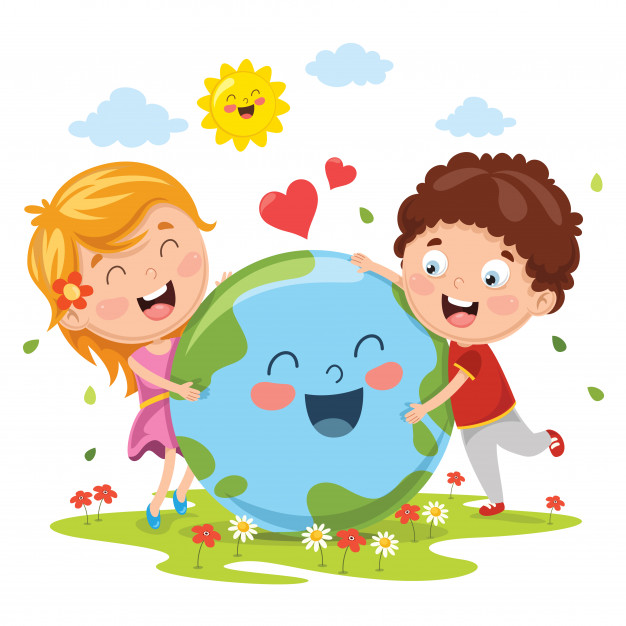 Маршрутна карта
Зупинка
«Ключ до толерантності»
Зупинка
«Ребусна»
Зупинка
«Дешифратор»
Зупинка
«Асоціативний кущ»
Зупинка
«Наш толерантний клас»
Зупинка
«Збери прислів'я»
Зупинка «Портрет толерантної людини»
Зупинка
«Скриня порад»
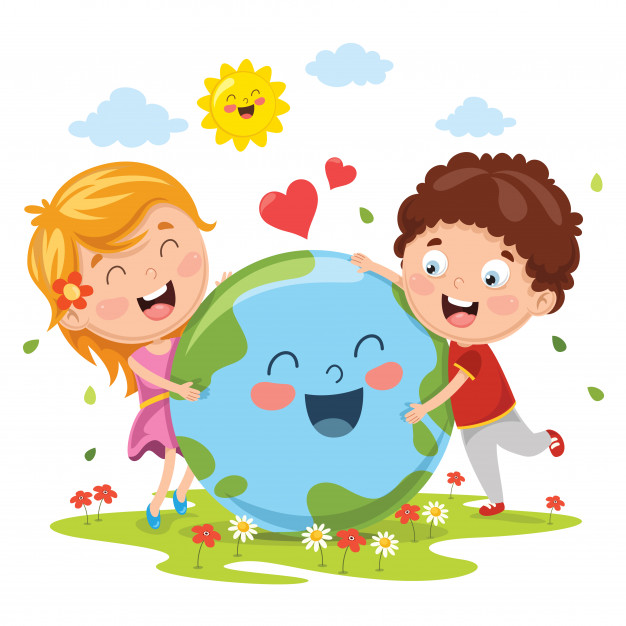 Маршрутна карта
Зупинка
«Ребусна»
Зупинка
«Дешифратор»
Зупинка
«Ключ до толерантності»
Зупинка
«Асоціативний кущ»
Зупинка «Портрет толерантної людини»
Зупинка
«Скриня порад»
Зупинка
«Збери прислів'я»
Зупинка
«Наш толерантний клас»
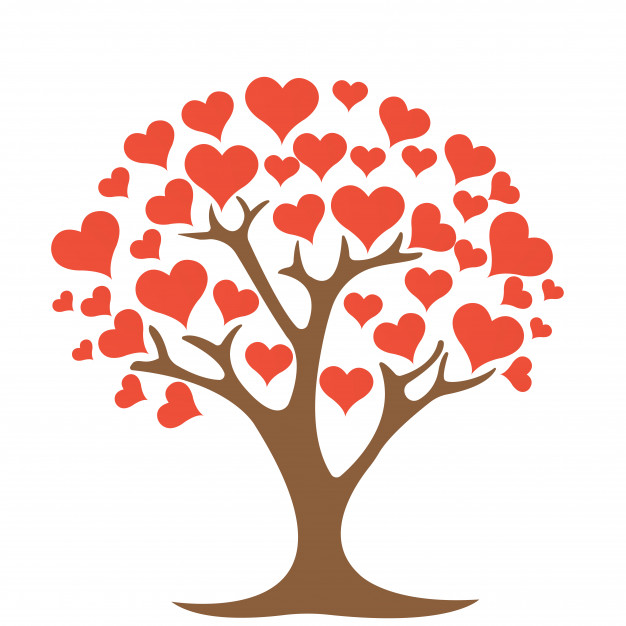 Зупинка«Дешифратор»
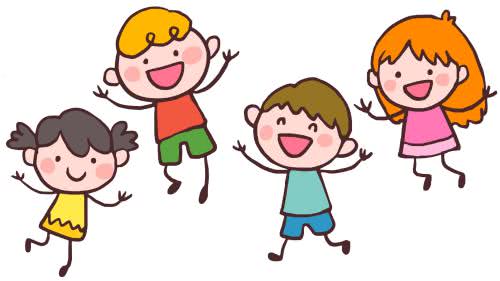 Зупинка 
«Дешифратор»
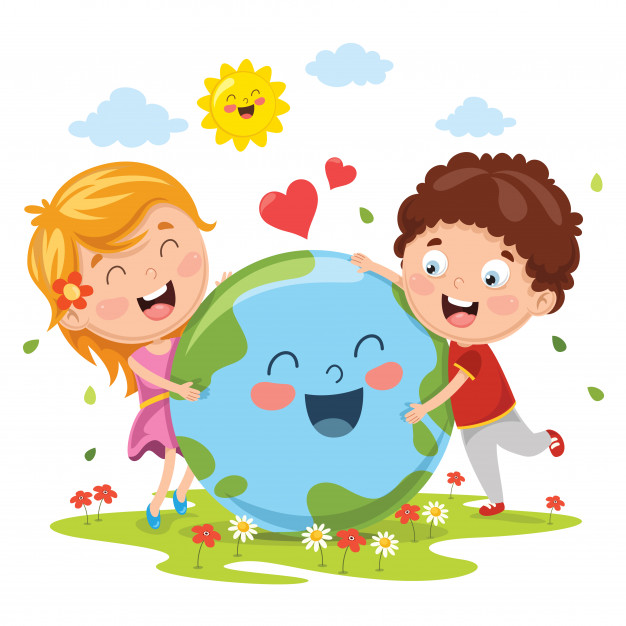 Розшифруйте дешифратор, щоб дізнатися першу асоціацію 
до поняття «толерантність».
1
3
4
2
5
1
5
5
1
1
2
А Б В
Г Д Є
Ж З И
К Л М
Н О П
6
8
9
7
0
Р С Т
У Ф Х
Ц Й Ш
Щ І Ь
Ч Е Ю Я
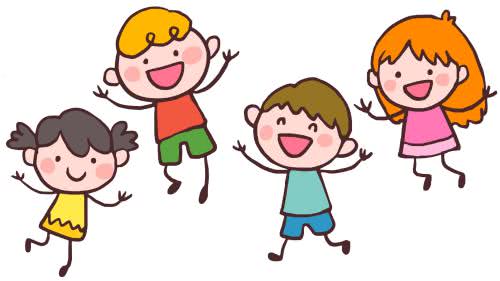 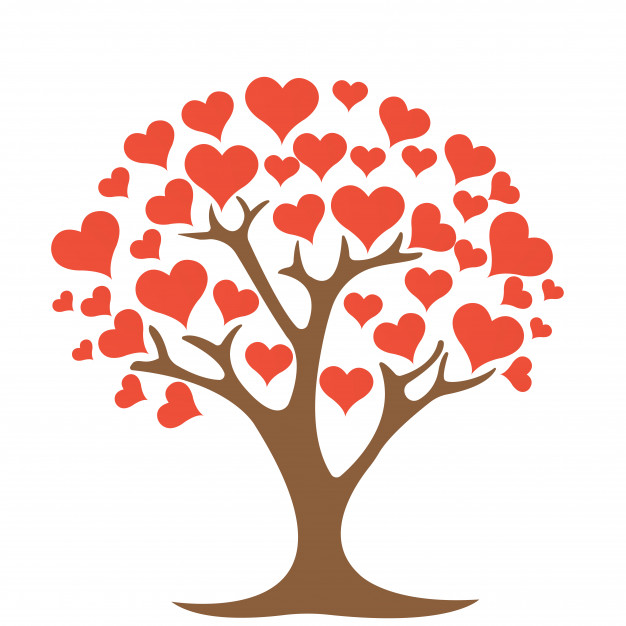 Зупинка«Ребусна»
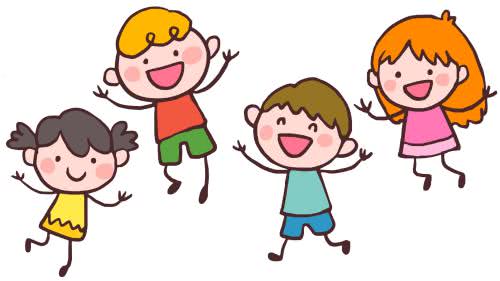 Зупинка 
«Ребусна»
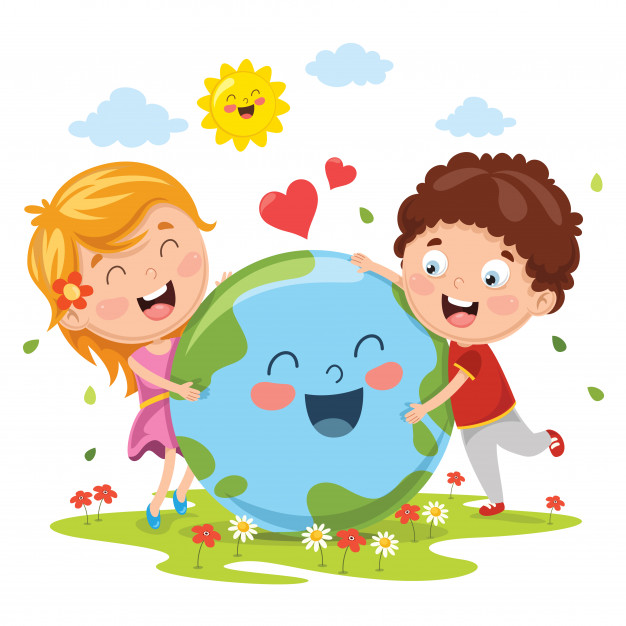 Розшифруйте ребус, щоб дізнатися другу асоціацію
до поняття «толерантність».
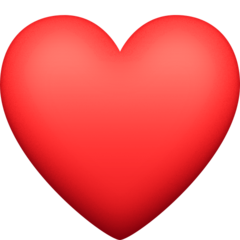 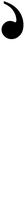 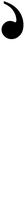 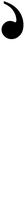 МИР
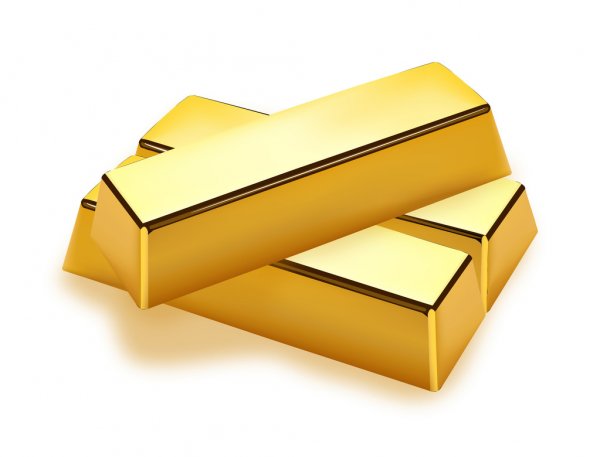 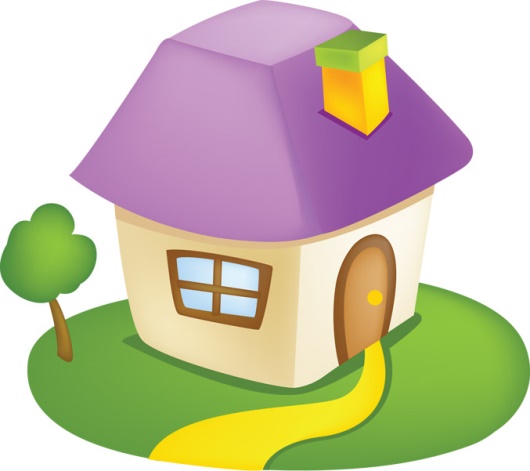 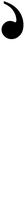 3 4
І=Я
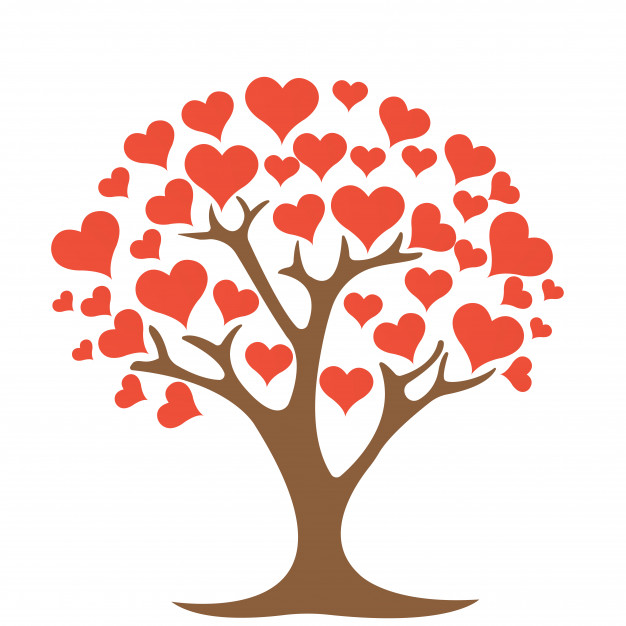 Зупинка«Ключ до толерантності»
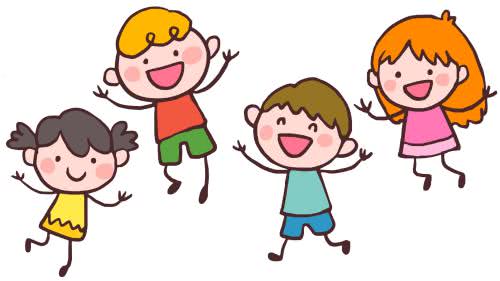 Зупинка 
«Ключ до толерантності»
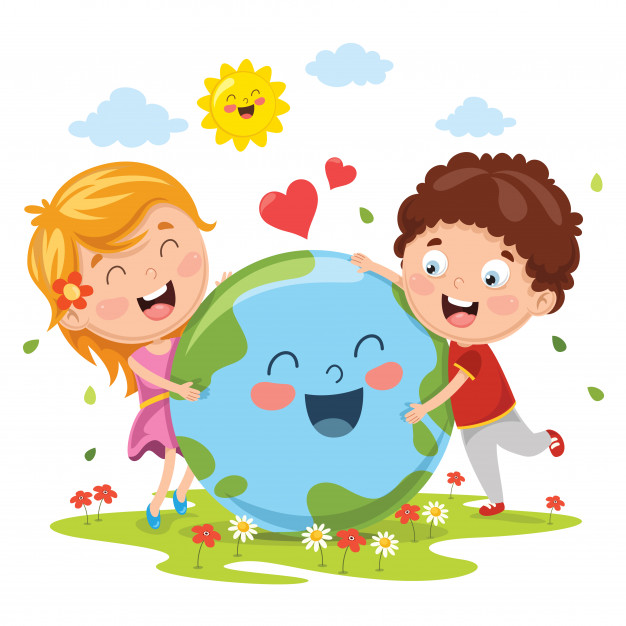 У всіх рядках закресліть літери, які повторюються більше ніж два рази. З літер, що залишилися складіть слово та дізнайтеся третю асоціацію до поняття «толерантність».
Л
Г
Д
Р
М
П
Е
П
Н
А
К
Ю
Ц
Д
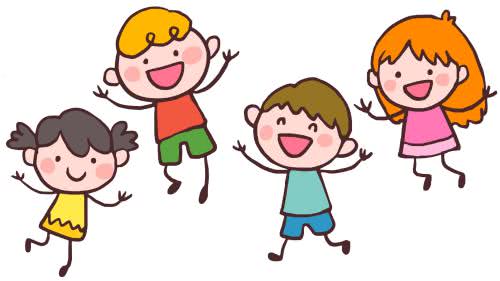 Ф
Р
М
Е
Ф
Н
А
Д
Б
П
Ц
Г
М
К
А
Н
К
Ф
Р
О
Ц
Г
М
В
А
П
Е
Д
Відповідь:
Творчі ідеї педагогу
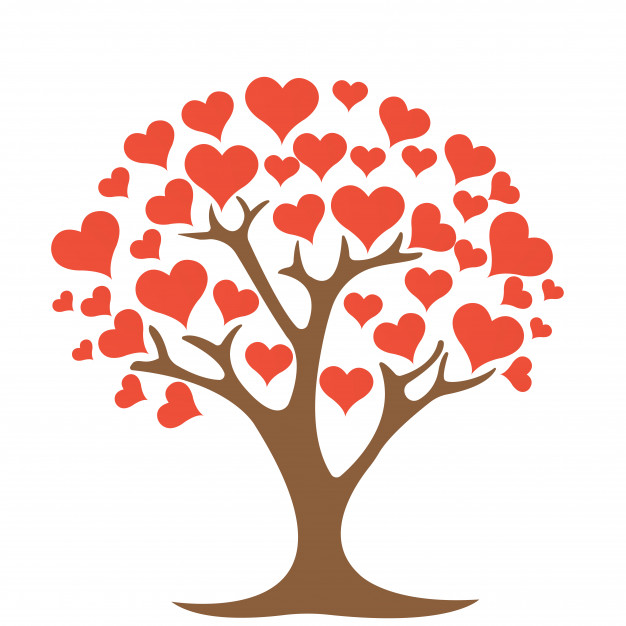 Зупинка«Асоціативний кущ»
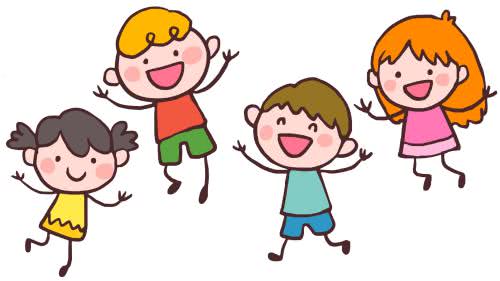 Зупинка 
«Асоціативний кущ»
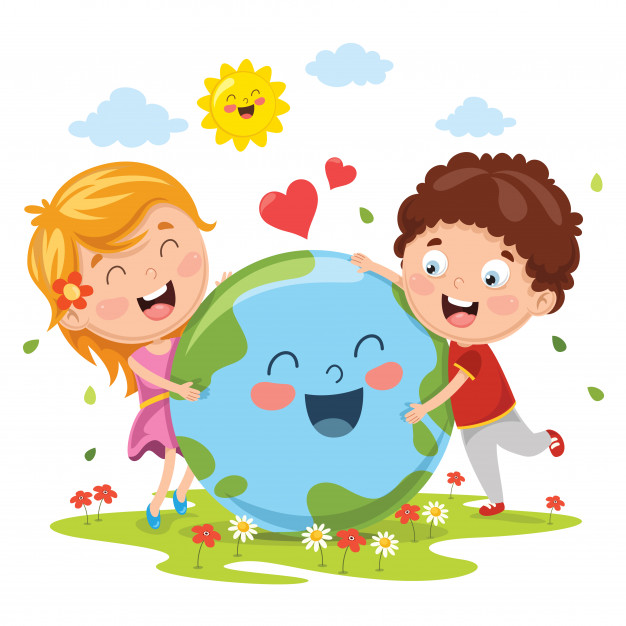 Запишіть вже розгадані слова у попередніх станціях в порожні прямокутники. Розшифруйте запропоновані анаграми, щоб скласти асоціативний кущ до поняття «толерантність».
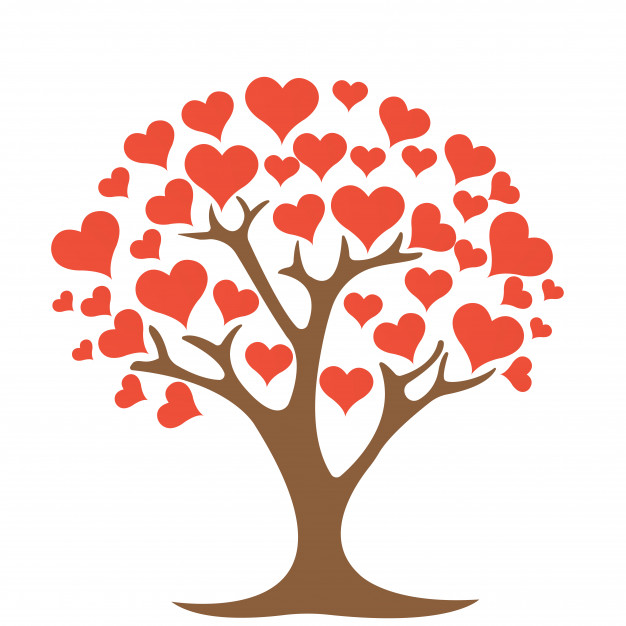 ПИРЕТМІСТЬ
РУМДІСТЬ
ДРОБОТА
ЩЕПРОННЯ
ПОДОМОГА
ЧУСПІВТТЯ
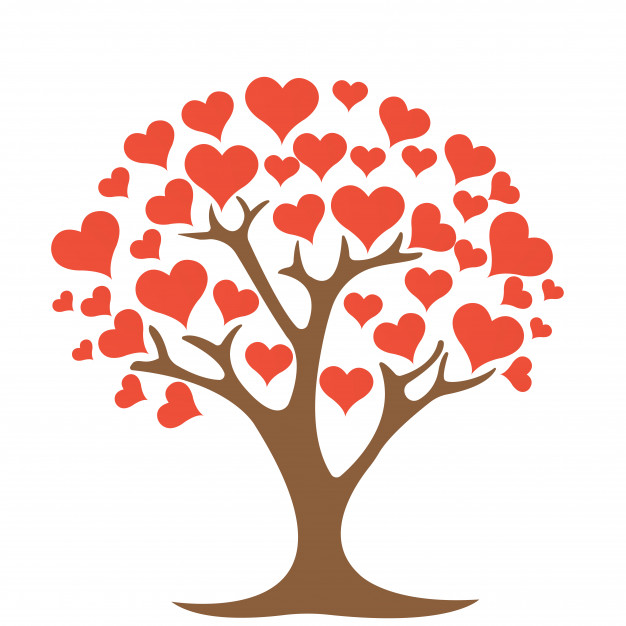 Зупинка«Портрет толерантної людини»
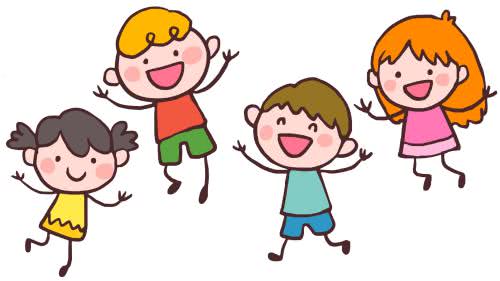 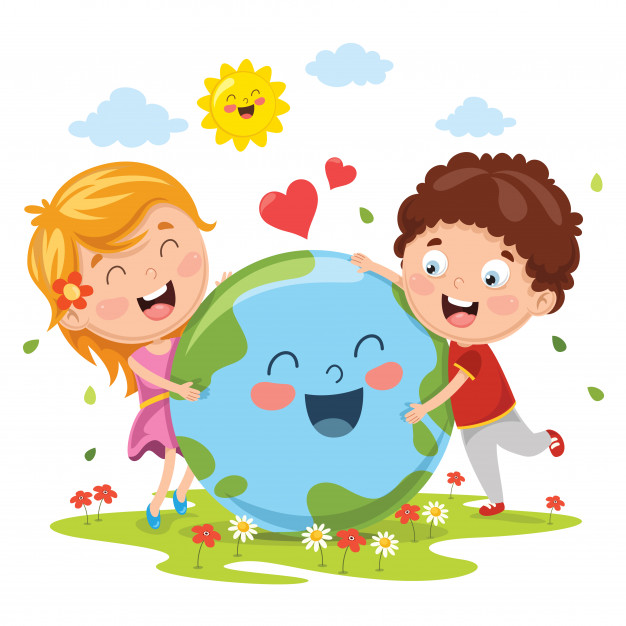 Зупинка 
«Портрет толерантної людини»
Знайдіть в угорському кросворді риси характеру притаманні толерантній людині.
Д
Г
О
Р
Б
У
Р
Б
И
И
Й
Й
З
А
Ч
Ч
У
Е
Й
С
Н
Н
И
И
Й
Й
Л
А
Б
Й
А
Н
Й
І
Д
Ж
У
Н
Ж
И
И
Й
У
В
В
Е
А
С
Ж
Е
Н
Л
И
И
Й
Й
Т
И
А
Й
К
З
Т
Л
О
И
В
Й
Н
А
Т
И
Е
Й
Р
А
П
З
Л
Л
Я
И
Ч
Й
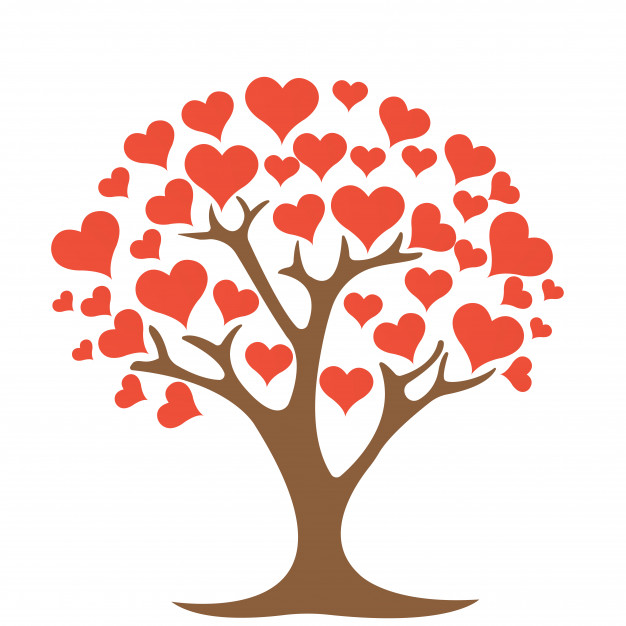 Зупинка«Наш толерантний клас»
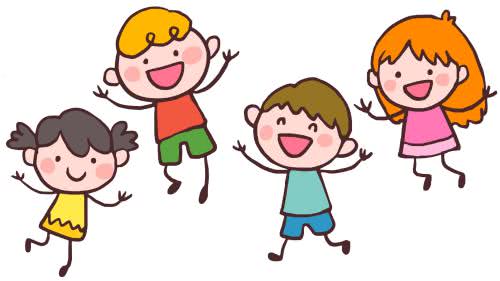 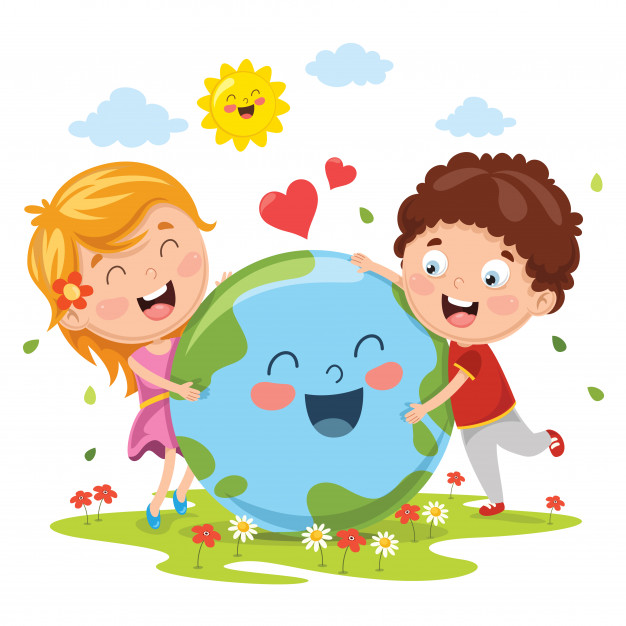 Зупинка 
«Наш толерантний клас»
Визначіть, яким має бути толерантний клас. 
Прочитайте дзеркальний текст та виберіть ті якості, які властиві толерантному класу, назвіть декілька ваших варіантів.
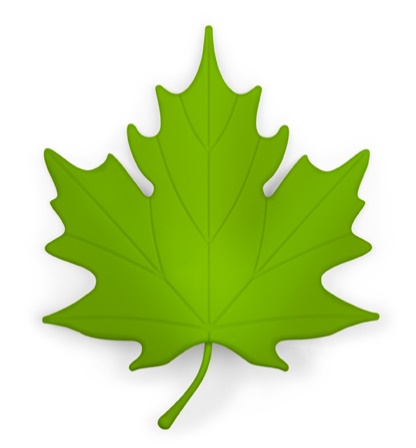 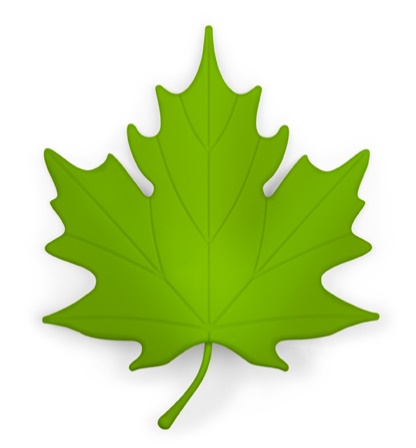 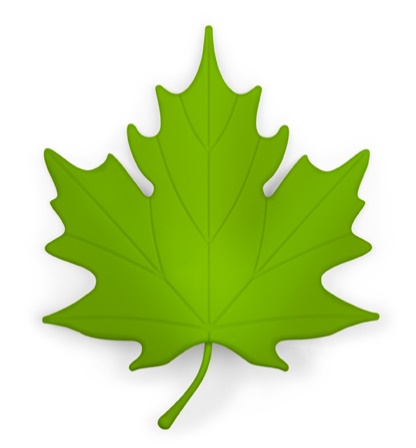 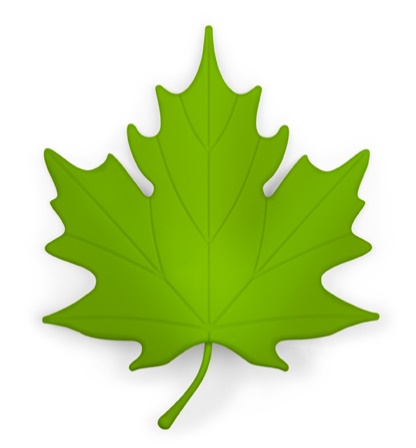 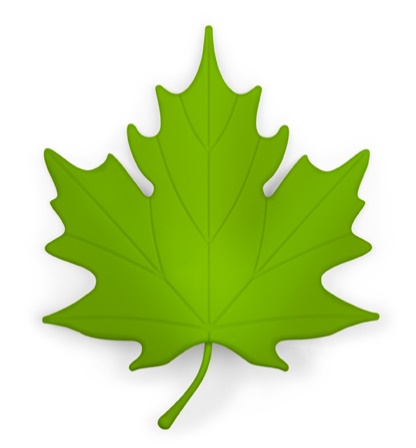 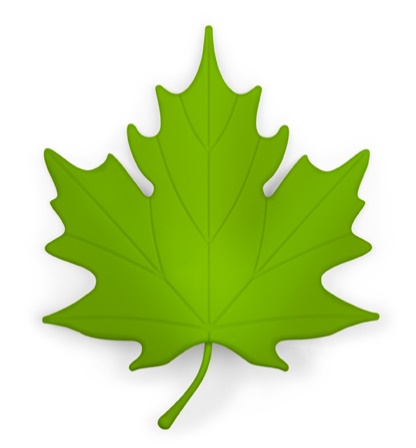 Довіра
Уміння слухати
Обзивання
Повага
Ігнорування
Агресія
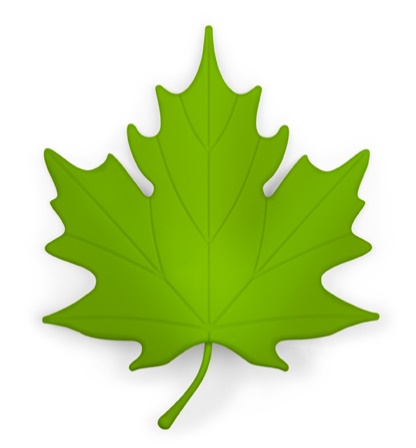 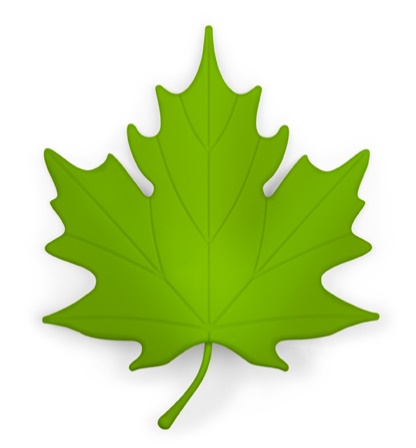 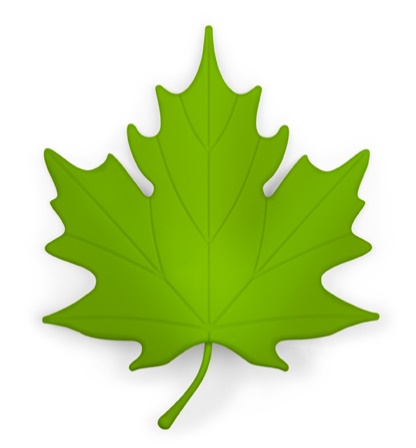 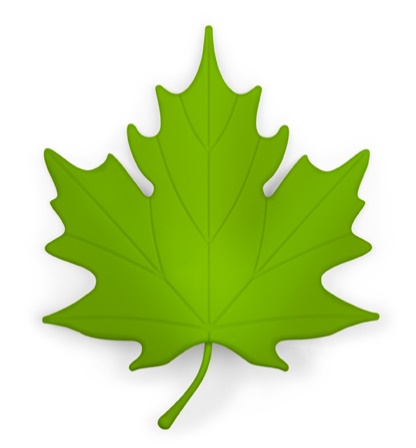 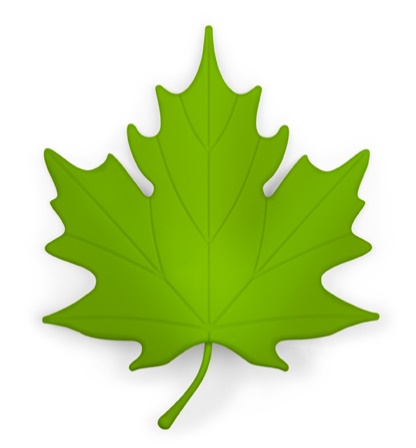 Доброзичливість
Погрози
Поступливість
Співпраця
Критика
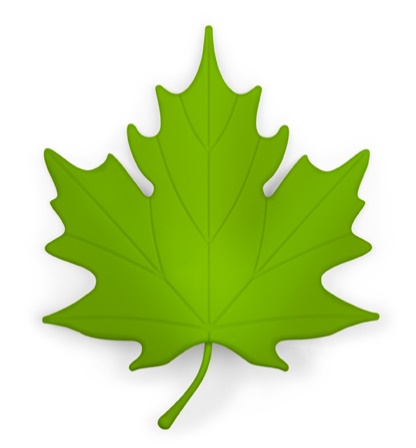 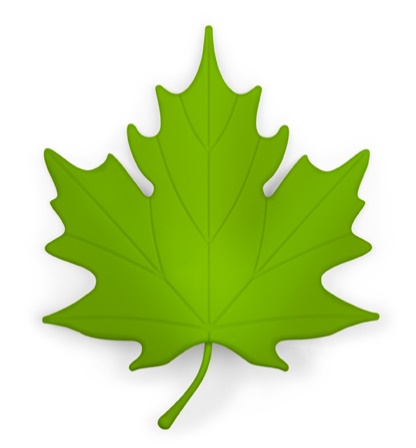 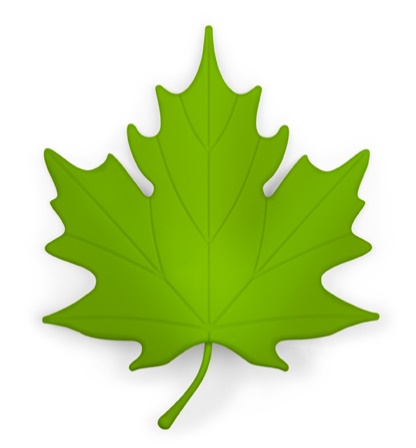 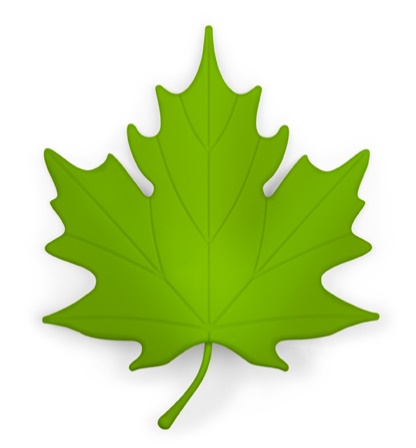 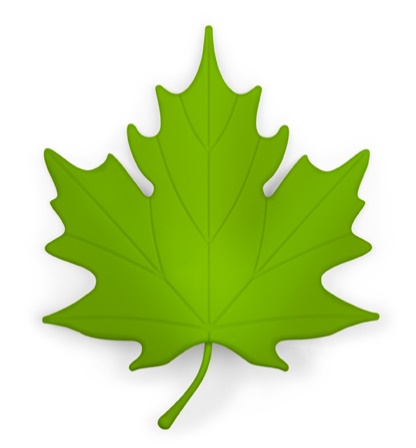 Конфлікт
Співчуття
Підтримка
Байдужість
Миролюбство
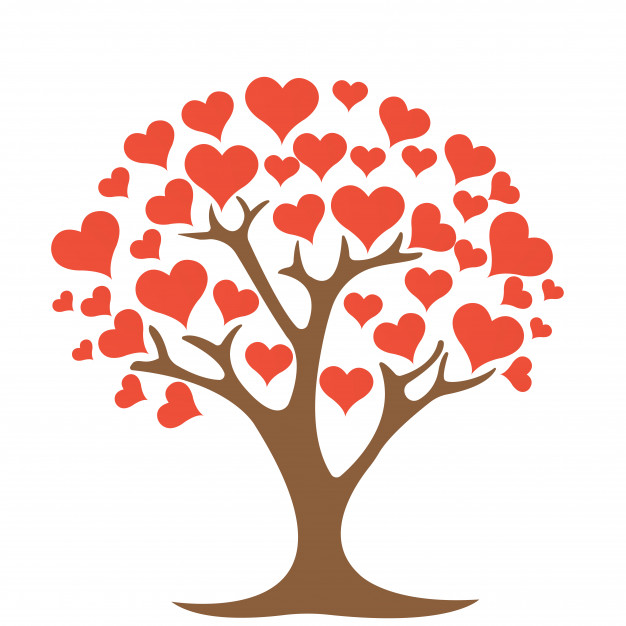 Зупинка«Збери прислів'я»
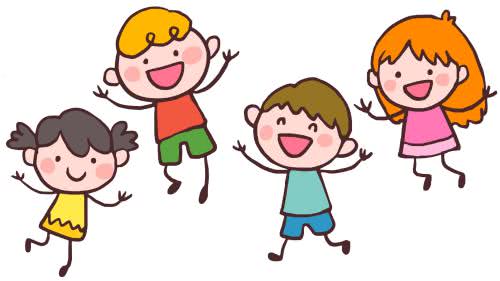 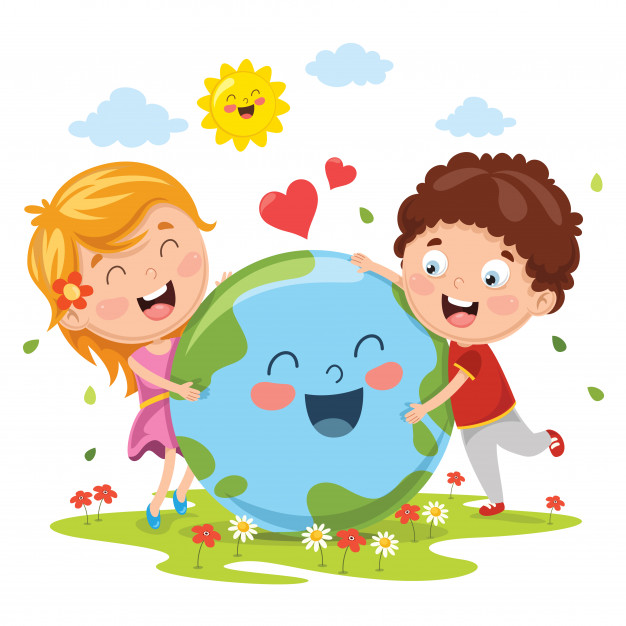 Зупинка 
«Збери прислів'я»
Зберіть прислів'я та поясніть їх значення.
немає й доброго імені.
Людина без друзів,
Без добрих справ
чого сам не хочеш.
Роби другим добро –
чим вибачення просити.
Краще не сваритися,
будеш сам без біди.
Не бажай другому того,
що птах без крил.
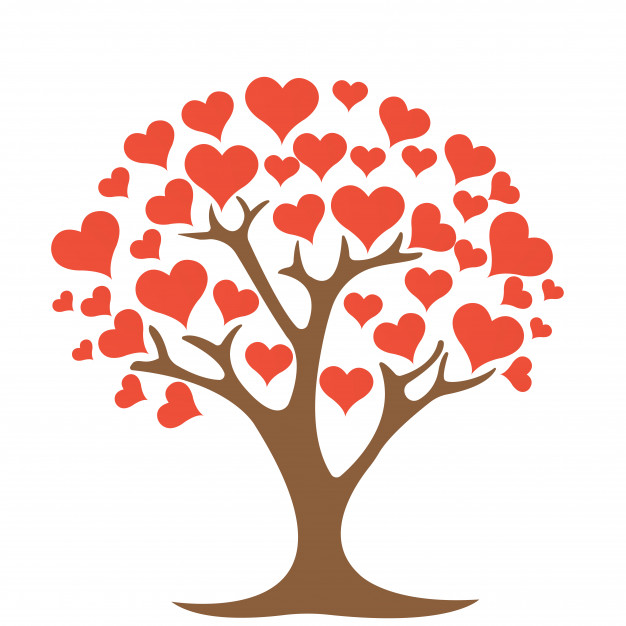 Зупинка«Скриня порад»
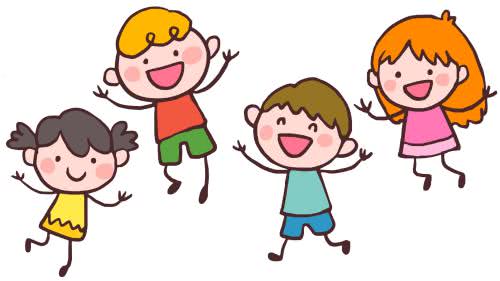 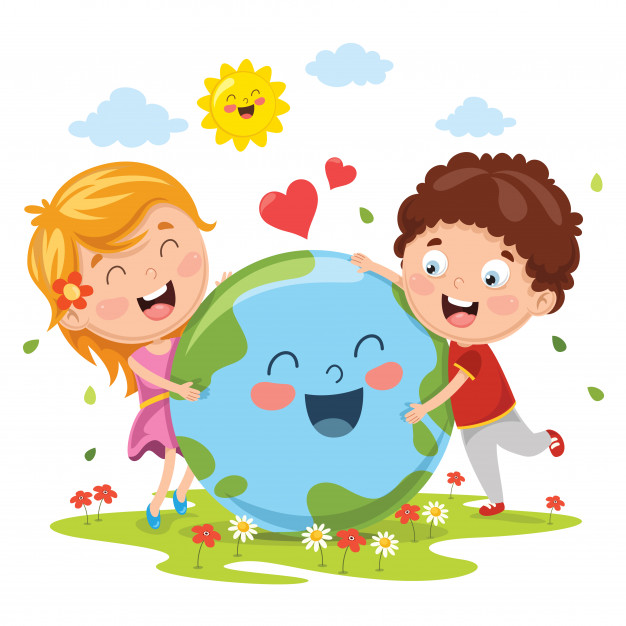 Зупинка 
«Скриня порад»
Запишіть до скрині порад секрети толерантного спілкування, толерантної поведінки.
______________________________________________________________________________________________________________________________________________________________________________________________________________________________________________________________________________________________________________________________________________________________________________________
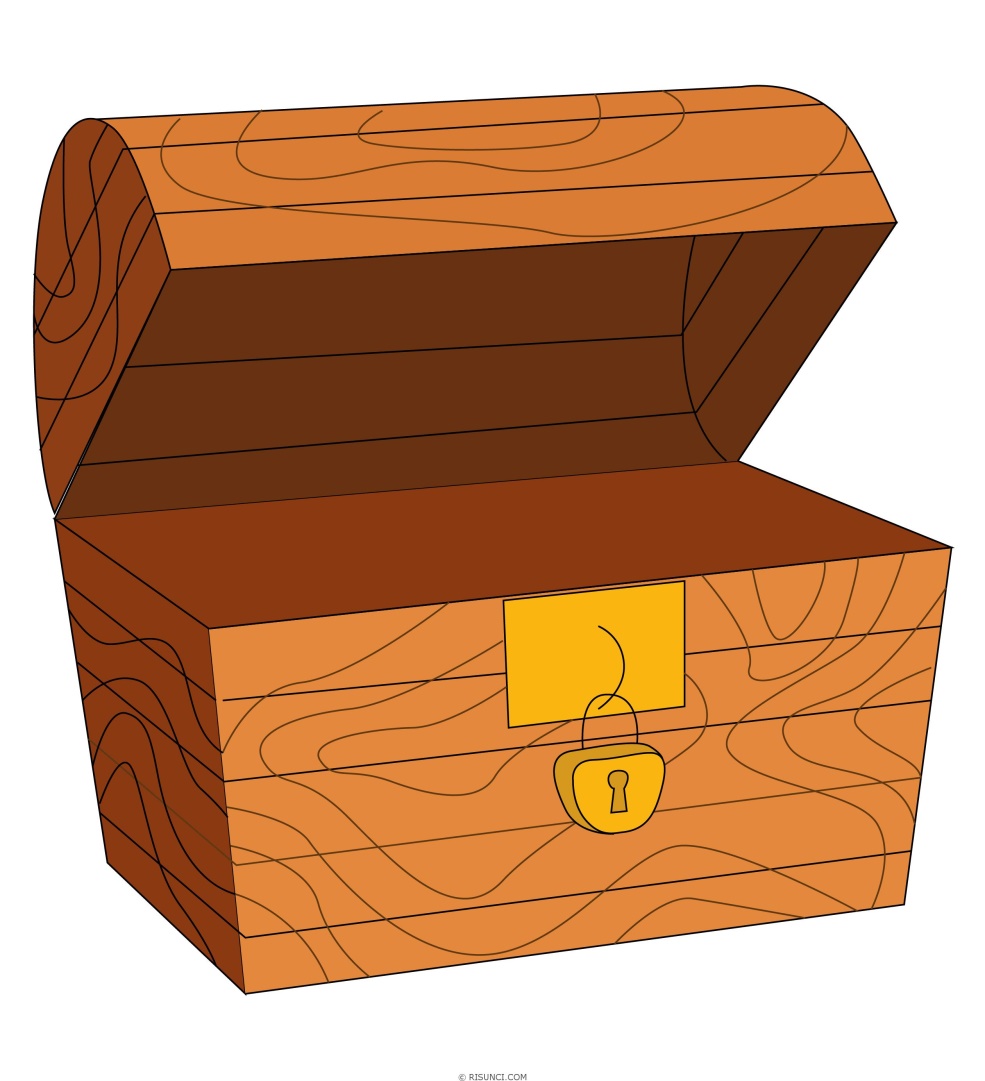 Дякую!Ви молодці!
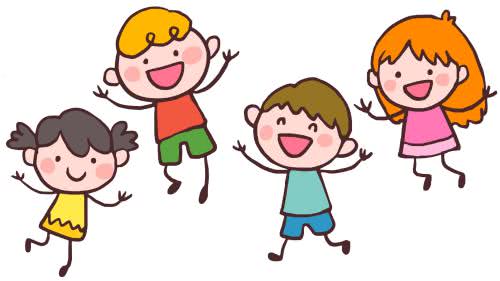